Utilities - tmux & git
lctseng (2019-2021, CC BY-SA)
wnlee and others (1996-2018)
‹#›
[Speaker Notes: 講課時間：65分鐘]
Tmux
Terminal Multiplexer
‹#›
What is tmux?
Terminal Multiplexer
Allow open multiple tabs (multiple terminals)
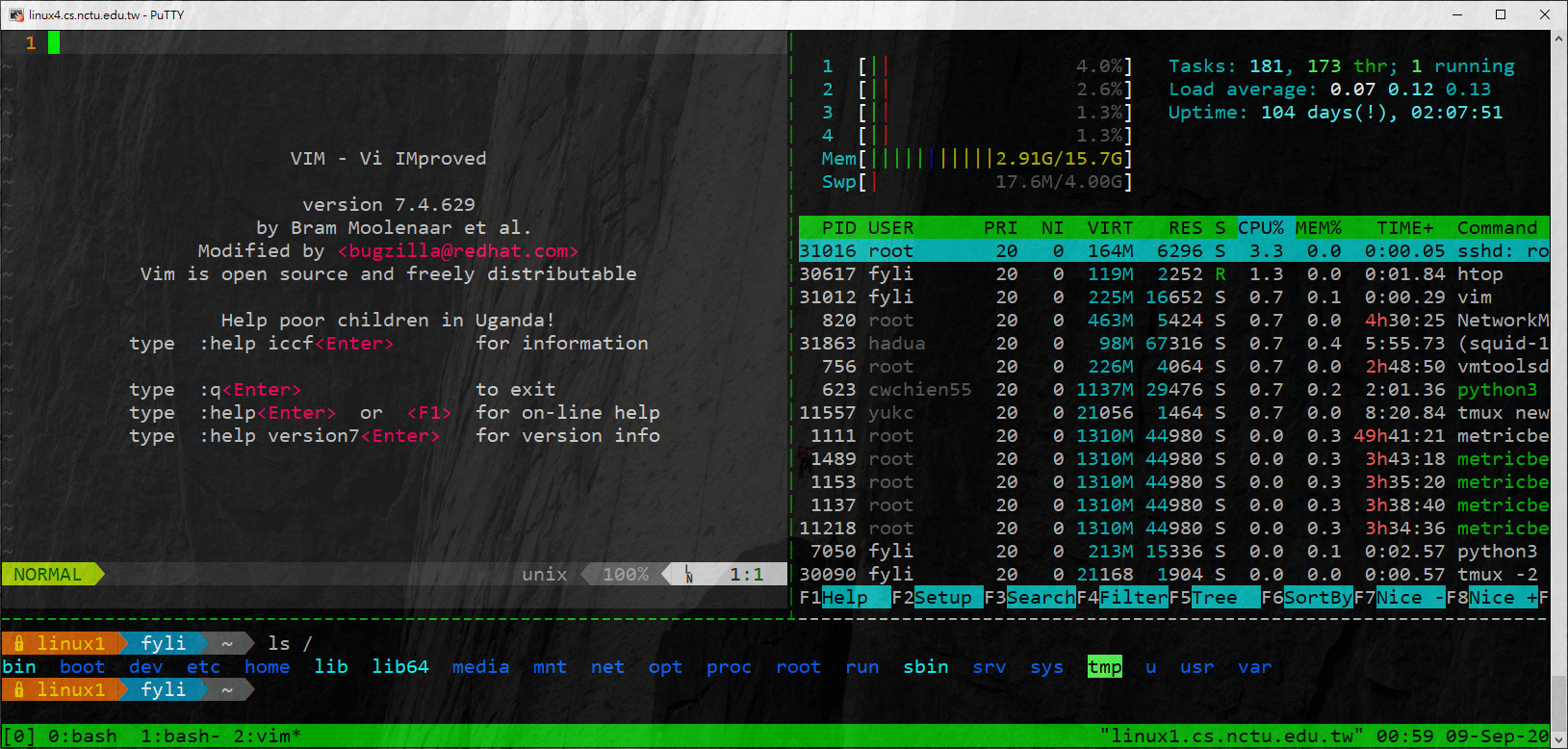 ‹#›
What is tmux?
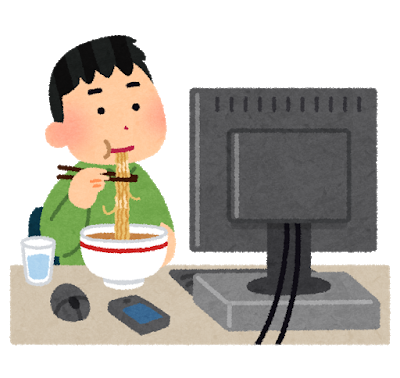 SSH
Tmux Client
Tmux Server
‹#›
What is tmux?
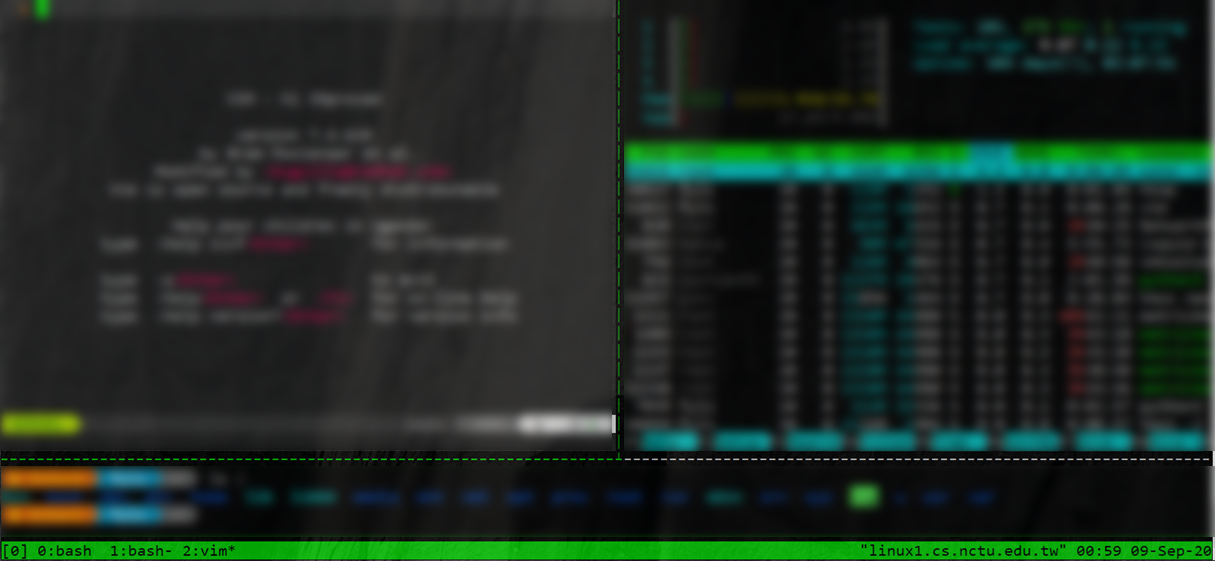 Pane
Pane
Session
Window
Pane
‹#›
Why should I use tmux?
Keep your working session alive
By default, shell is terminated when connection is lost
Including any programs/editors opened
Any unsaved changes are discarded without warning
tmux will not be terminated when connection is lost
Attach to previous sessions!
‹#›
Example screenshot of tmux
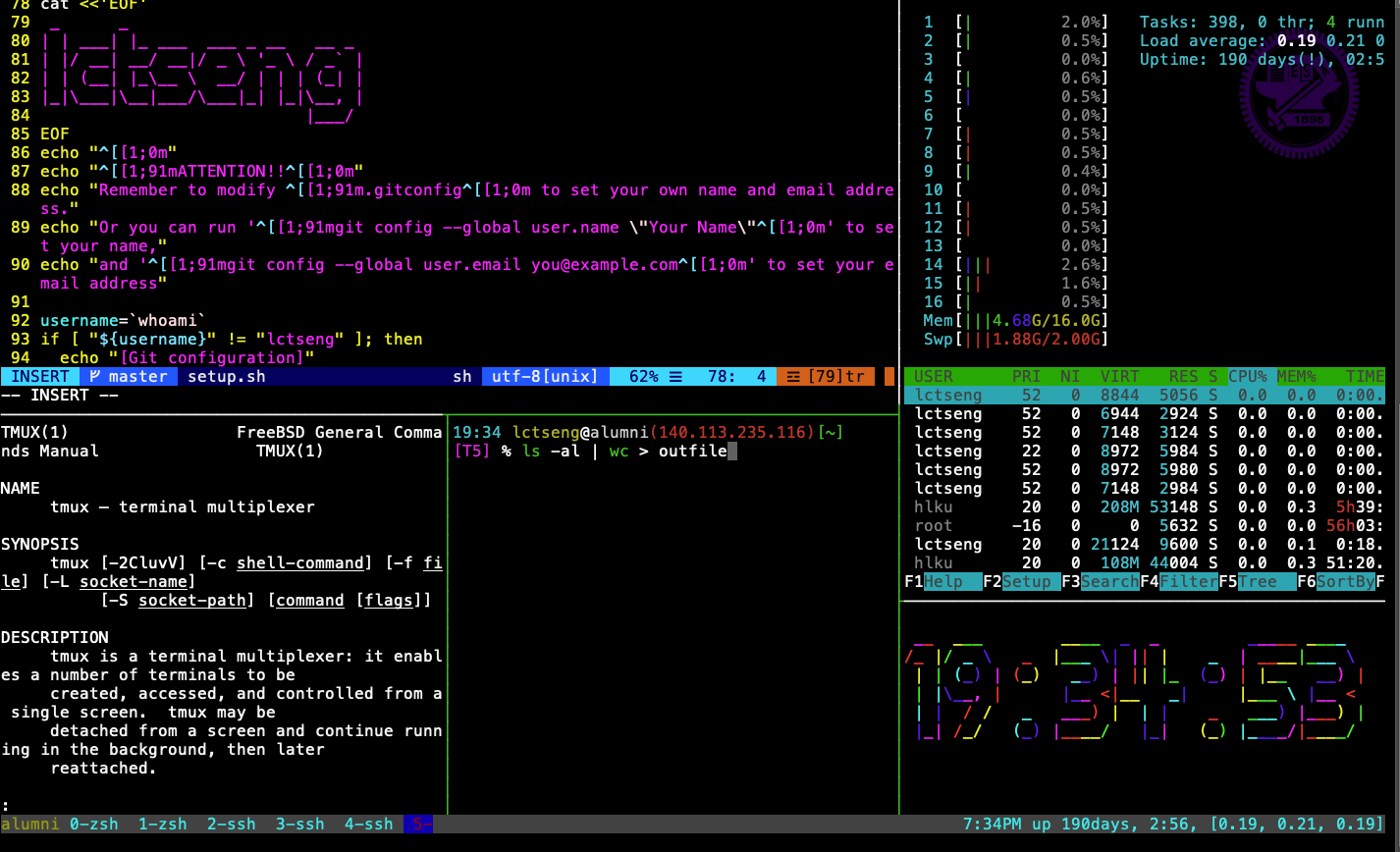 https://github.com/lctseng/Unix-User-Config/blob/master/.tmux.conf
‹#›
Advantages of tmux
Multiple sessions, windows, panes
Keep the sessions, attach/detach anytime
Powerful window division (panes)
Share screen by attaching to the same session
‹#›
Start tmux
tmux
tmux attach [ -t <number> ]
tmux detach
tmux ls
tmux kill-session [ <number> ]
‹#›
tmux 101
Basic operations and configurations
‹#›
Session
Create new session (open a new browser)
Execute outside of any tmux sessions
$ tmux
Detach current session
When attached in a session
$ tmux detach
Or close the terminal directly 
Attach to previous session
$ tmux attach
Attach only if previous sessions exist
‹#›
Multiple sessions (1)
Open multiple browsers
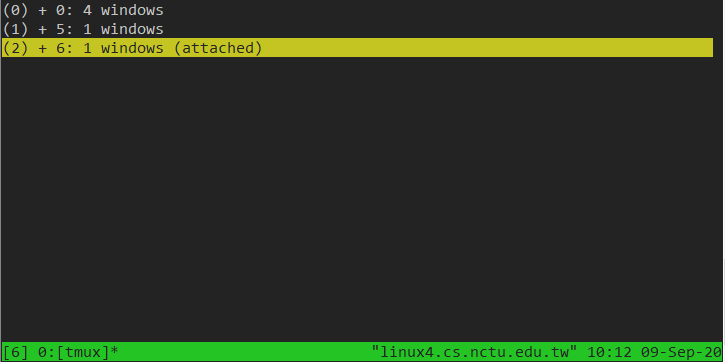 ‹#›
Multiple sessions (2)
Open multiple browsers
List opened sessions
$ tmux list-sessions
0: 1 windows (created Sun Jun 16 18:49:57 2019) [128x38]
1: 3 windows (created Sun Jun 16 18:50:03 2019) [128x38]
Attach to previous session by id
$ tmux attach -t session-id
‹#›
tmux - bindkey
Operations start with a special key combination
Default is C-b
Where C is Ctrl (control)
‹#›
tmux - command
Bindkey + :
Open command prompt and execute tmux commands
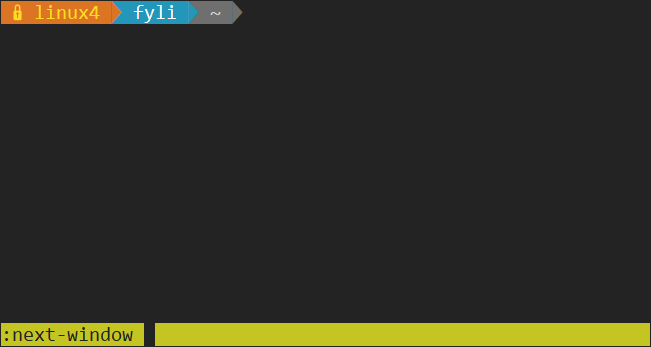 ‹#›
Bindkey - Window
‹#›
Bindkey - Pane
‹#›
tmux - bindkey
bindkey + ?
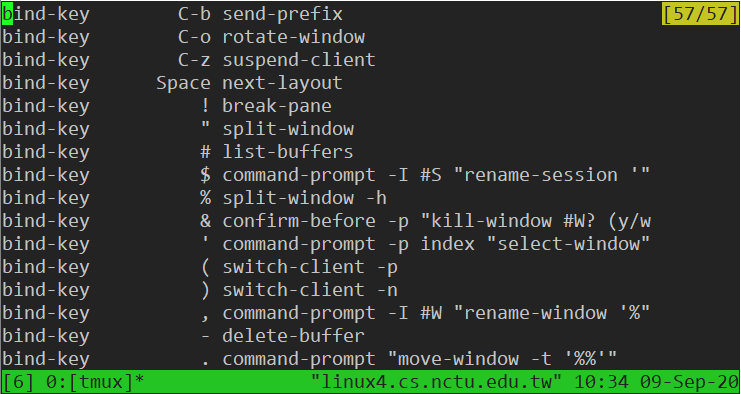 ‹#›
Configuration - tmux.conf
~/.tmux.conf
design yourself style
colorful
‹#›
Configuration - tmux.conf
~/.tmux.conf
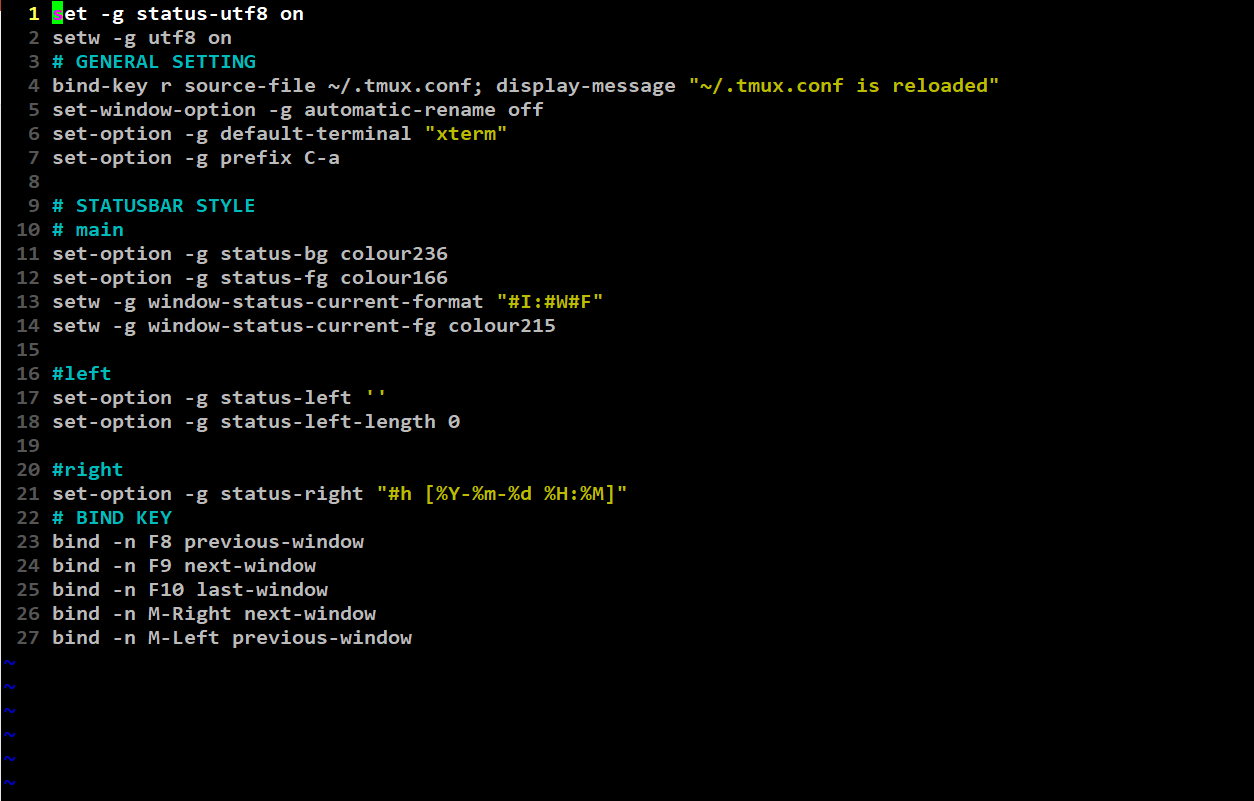 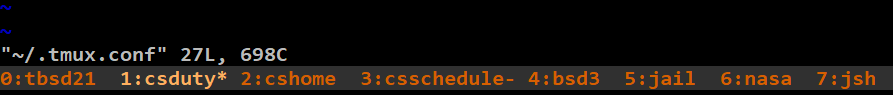 ‹#›
Configuration - bindkey
~/.tmux.conf
bind-key ( alias: bind )
C ( alias: <Ctrl> )
M ( alias: <Alt> )
bind-key  <key>  <command>
-T key-table ( default table is prefix ) 
-n : alias for -T root    => Don’t need to press C-b first
-r : repeat
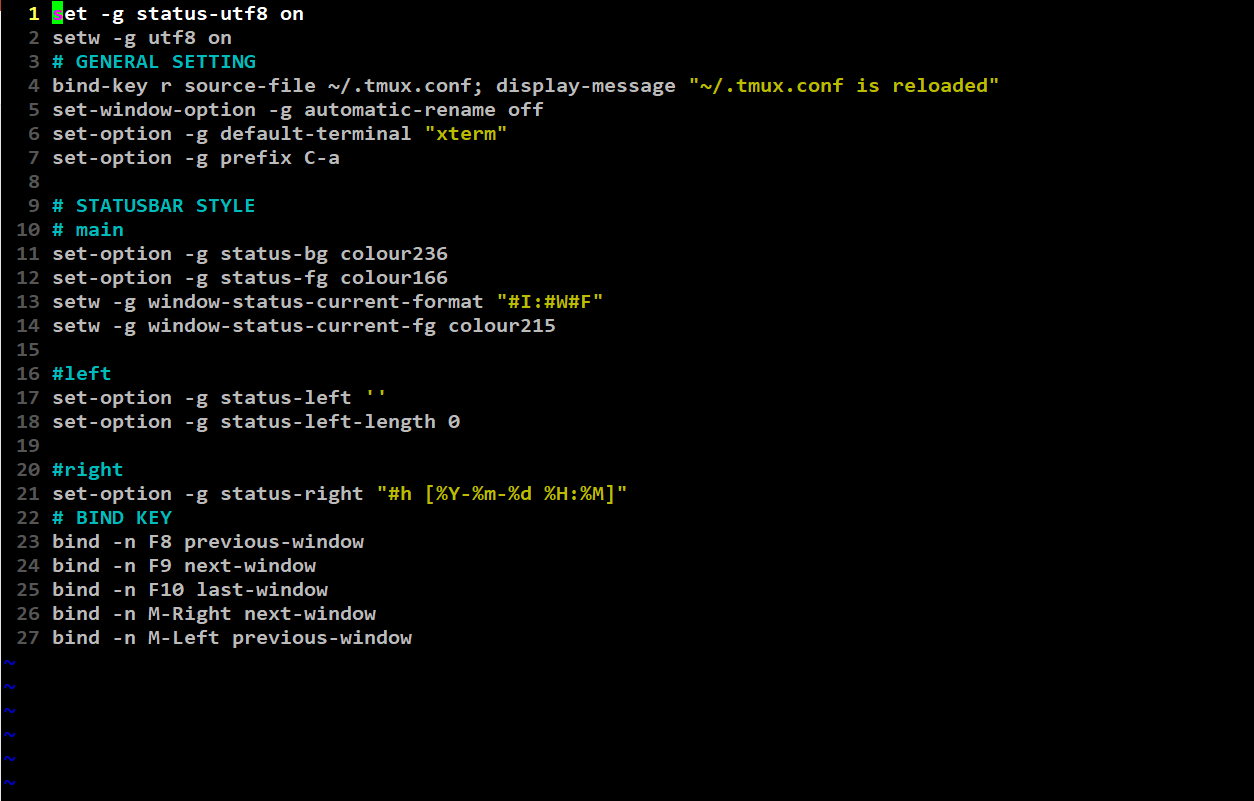 ‹#›
Configuration - set
~/.tmux.conf
set-window-option ( alias: setw )
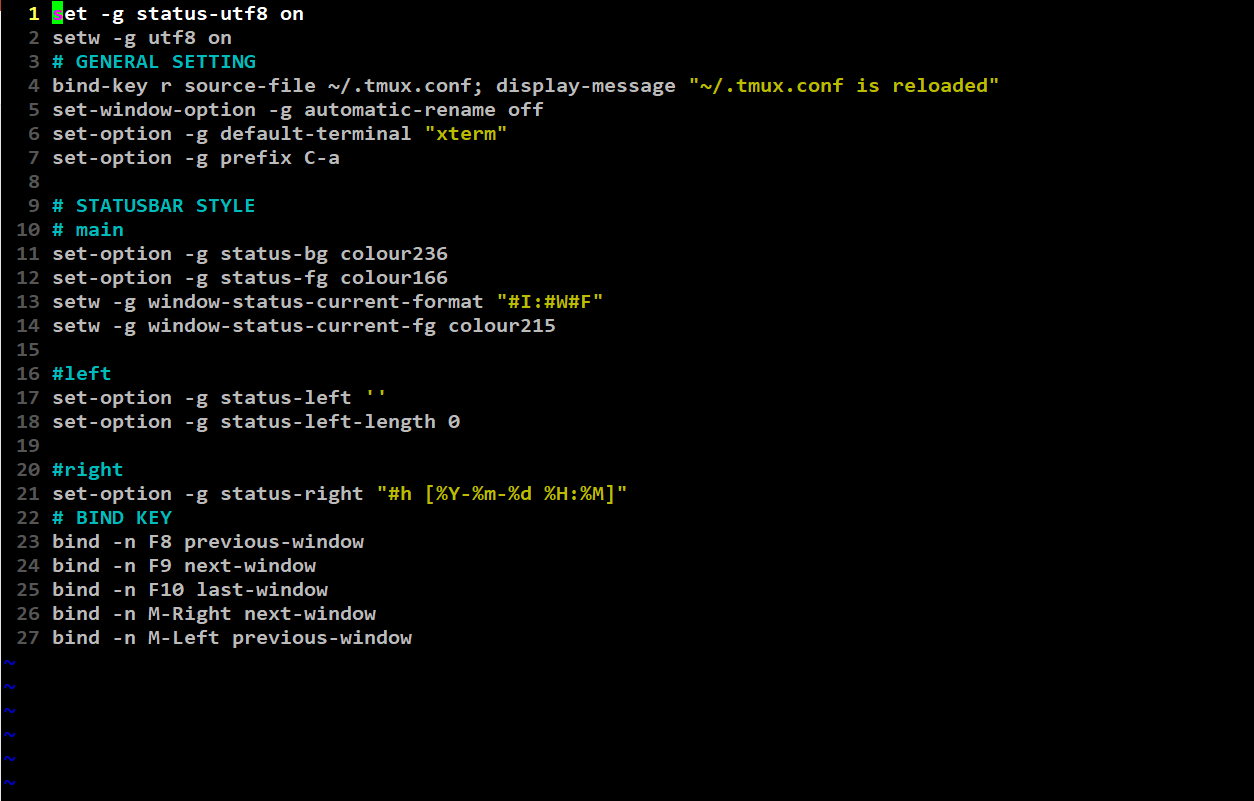 ‹#›
Configuration - set
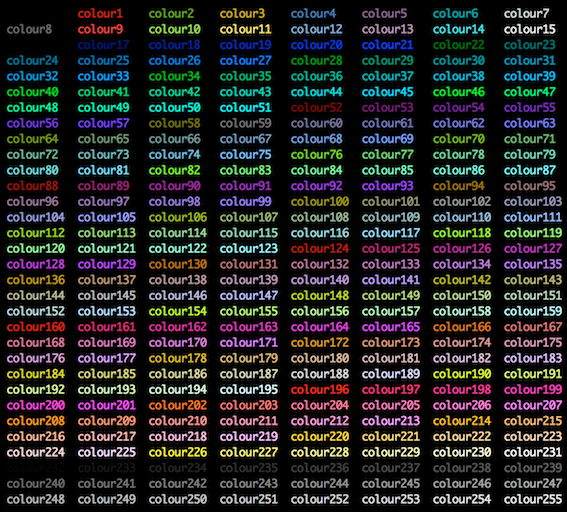 ‹#›
tmux - share session
Both side can edit and execute commands
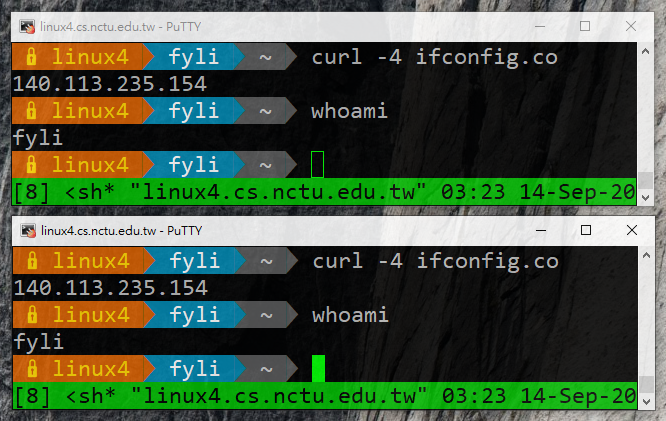 ‹#›
Reference
tmux (1)
tmux shortcuts & cheatsheet
https://gist.github.com/MohamedAlaa/2961058
tmux brief introduction (chinese)
https://5xruby.tw/posts/tmux/
‹#›
Appendix: tmux v.s. screen
‹#›
Git
One of the most popular Version Control Systems
‹#›
Version Control Systems (VCS)
Also known as Source Code Management (SCM)
Records changes to a set of files over time so that you can recall specific versions later.
Easy for developing, finding bug, blame someone else, ...
Popular tools	
Git, Subversion (svn), Mercurial (hg)
‹#›
Version Control Systems (VCS)
Web hosting
Backup projects
Collaborating
Commercial providers
Github, Gitlab, Bitbucket
Self-hosted 
git.cs.nctu.edu.tw
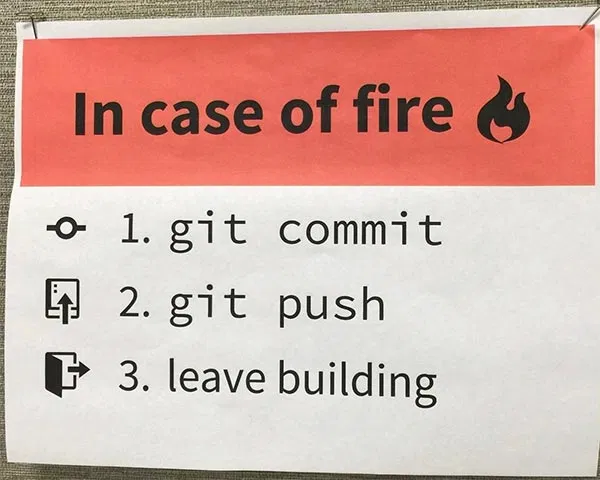 ‹#›
Without VCS
Copy-paste manually
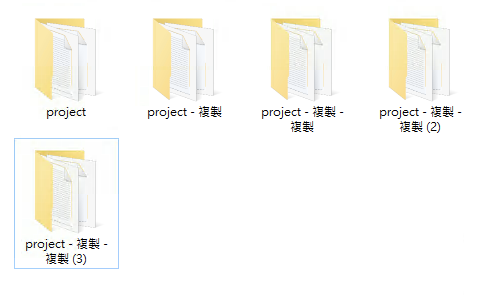 # 2015-11-10
cp -r project project.bak
# 2015-11-11
cp -r project project.bak1
# 2015-11-12
cp -r project project.bak2
# 2015-11-15
cp -r project project.bak3
‹#›
How VCS works
In addition to your files, VCS stores extra information under your project folder
Hidden folders
.git for Git
.hg for Mercurial
Previous versions of files (compressed)
Remote repository information
‹#›
Types of VCS (1)
Local VCS
All versions are in local 
Cannot share with others
No remote backup
Example
Manually copy-paste
Git/Hg without setting remote upstream
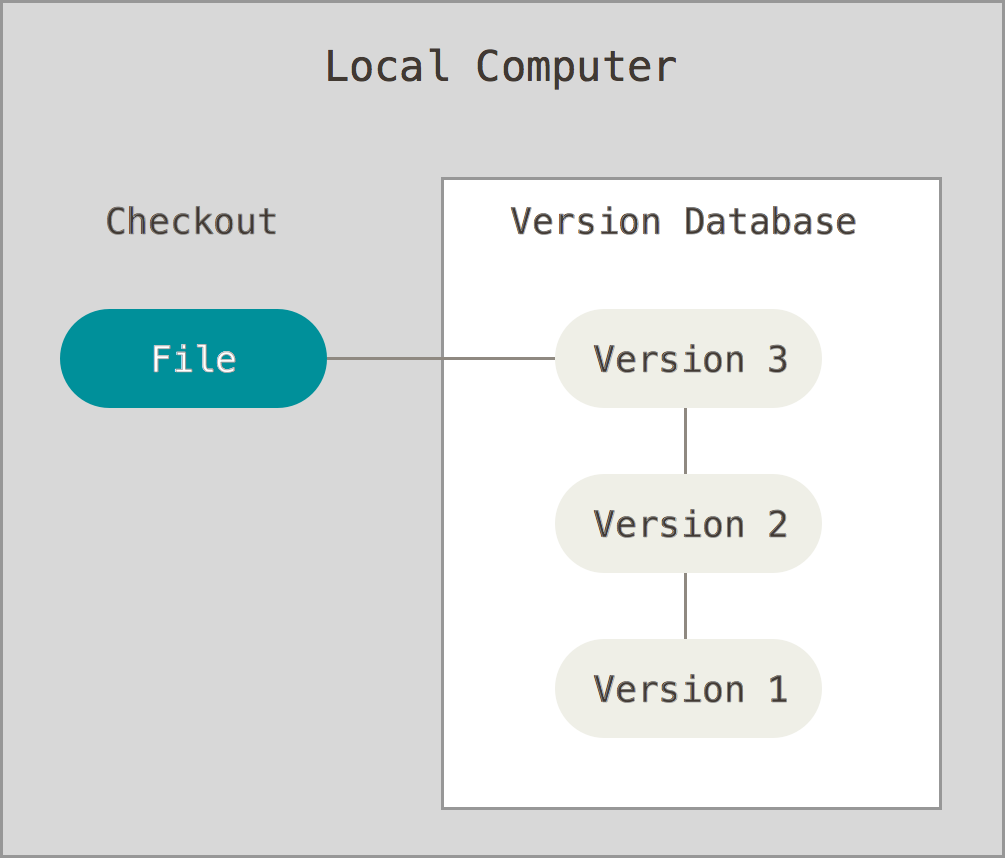 ‹#›
Types of VCS (2)
Centralized VCS
User can checkout one specific version 
Remote server has all versions
Lost access to other versions if network is down
Lost all versions if server is down
Example
Subversion
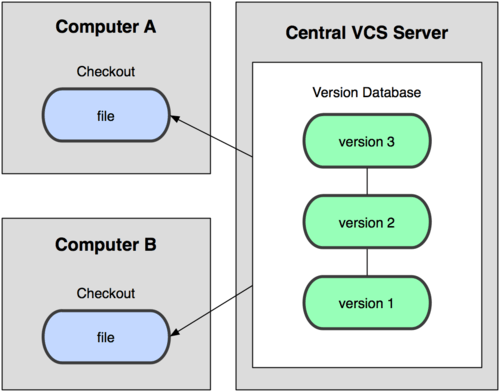 ‹#›
Types of VCS (3)
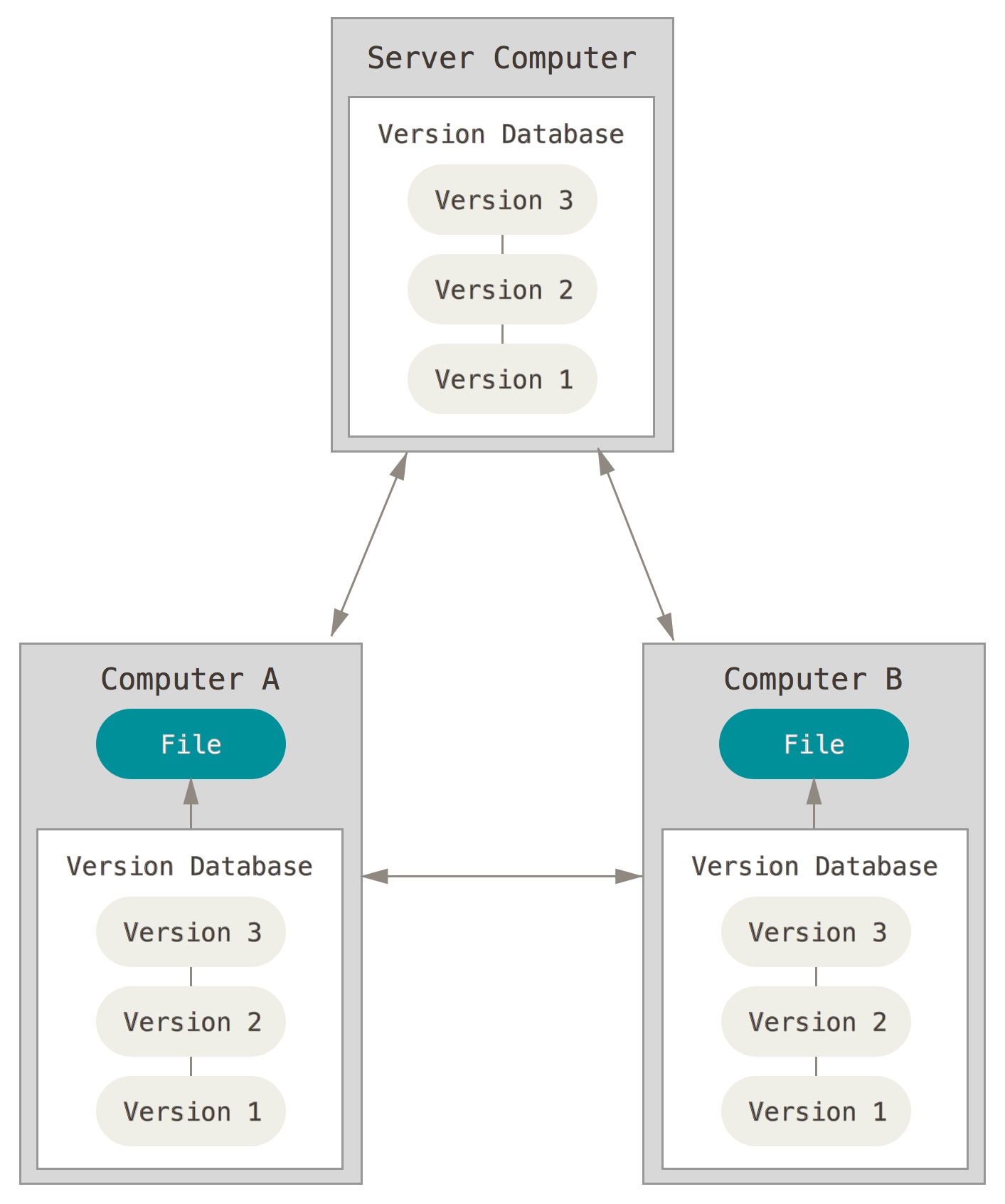 Distributed VCS
Every node has complete copy of versions
Offline working
Synchronization
Usually using a server as the source of truth
Example
Git, Mercurial
‹#›
Git
Distributed VCS
History
Linus Torvalds (the creator of Linux)
Source Control Management for Linux Kernel
~2005
Using BitKeeper (commercial software)
2005~
Developed Git
‹#›
Git
Snapshots, not differences
All versions of all files are stored independently
Easy for checking out to any version 
Nearly every operation is local
Git has integrity
SHA checking
Git generally only adds data
Delete	
Store the file in .git folder and hide from your workspace
Modify	
Backup the original file to .git folder
‹#›
Git
Git is very powerful, with many features
In this class, we only talk about the very simple one
We will cover
How to install and create repos
How to add files/make changes 
How to create commits
How to navigate between versions
How to push to remote
Will NOT cover
branching (git branch, git merge, ...)
Anything else
Homework 2
‹#›
Git - installation
FreeBSD
pkg install git
Other OS
https://git-scm.com/book/en/v2/Getting-Started-Installing-Git
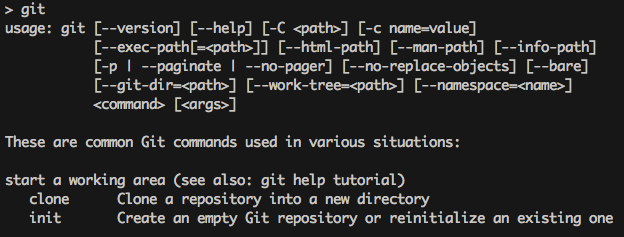 ‹#›
Git - getting started
Developer information
In terminal
$ git config --global user.email "you@example.com"
$ git config --global user.name "Name"
Or edit manually in ~/.gitconfig
Create a new repository
$ mkdir hw2
$ cd hw2
$ git init
Initialize an empty project with .git directory
‹#›
Git - the three stages
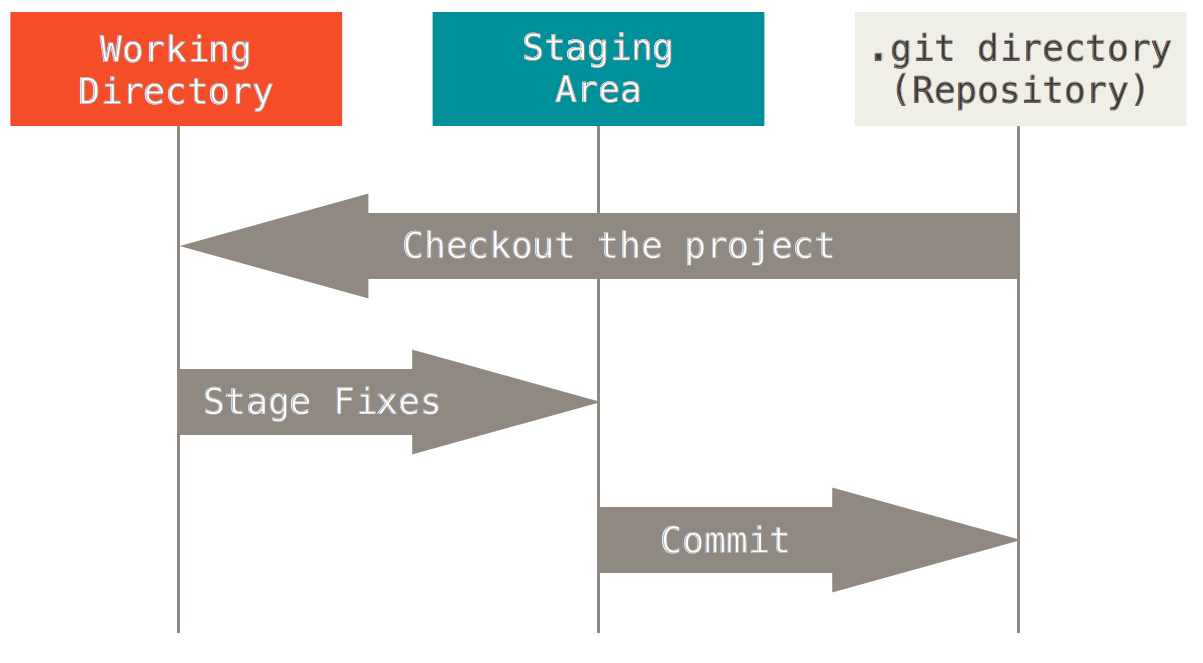 ‹#›
Git - file lifecycle
The lifecycle of the status of your files
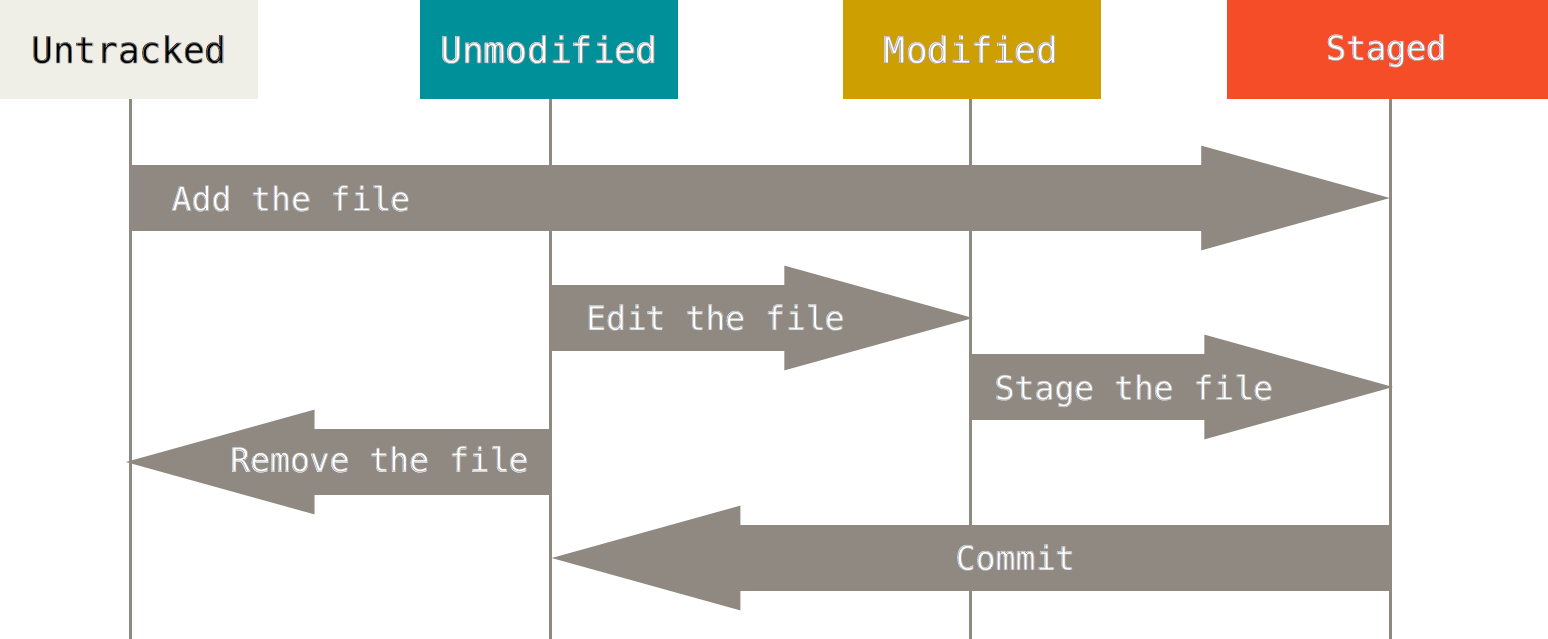 ‹#›
Git - basic operations (1)
git add
Add file contents to the index (staged)
$ git add file1 file2...
$ git add directory
$ git add .
‹#›
Git - basic operations (2)
git commit
Confirm your staged change and create a commit (revision)
Will open default text editor for commit message
Useful options 
-a: stage all modified and deleted path (git add)
-m MSG: use MSG as commit message without opening editors
‹#›
Git - basic operations (3)
git status
View the working directory status of current project
$ git status -s
M README.md         # updated in index
D run.sh            # deleted from index
R src/main.js       # renamed in index
A src/index.html    # added to index
?? src/README.md    # untracked
‹#›
Git - basic operations (4)
git diff
Compare change with the previous version
https://git-scm.com/docs/git-diff
$ git diff                      
diff --git a/README.md b/README.md
index 76f177f..f4986c2 100644
--- a/README.md
+++ b/README.md
@@ -1 +1 @@
-# Hi
+# Hello
‹#›
Git - basic operations (5)
git log
View the commit log (history)
Change the log format
http://gits-scm.com/docs/pretty-formats
$ git log

commit 2f2bd00051fbd4d4978b7e96508b97950d6e60b1
Author: lctseng lctseng@cs.nctu.edu.tw
Date:   Thu Oct 8 17:10:13 2020 +0800

    Initial commit
‹#›
Git - basic operations (6)
git checkout
Go to other revisions or branches
$ git checkout <commit-id>
Go back to latest change:
$ git checkout master
$ git status   
On branch master

$ git checkout 2f2bd00     
Note: checking out '2f2bd00'.

$ git status    
HEAD detached at 2f2bd00
‹#›
Git - basic operations (7)
git bisect
Finding problematic commit
Flow (similar to binary search)
$ git bisect start
Define endpoints
$ git bisect good <good-commit-id>
$ git bisect bad <bad-commit-id>
After that, git will checkout to some commit
If that commit is good
$ git bisect good
If that commit is bad
$ git bisect bad
After several rounds, git will checkout to first bad commit
‹#›
Git - push to remote
git remote
Manage the remote repository
$ git remote add origin https://git.cs.nctu.edu.tw/lctseng/sa-demo.git
Set the remote server & repo for push/pull
git push
$ git push -u origin master
Push to the remote and create the remote master branch
Later on, you can simply use "git push"
‹#›
Git - pull from remote
git clone
Download the full repository from remote server
$ git clone https://github.com/curl/curl.git
git pull
Pull the latest revisions from remote in an existing repository
‹#›